Муниципальное бюджетное дошкольное образовательное учреждений«Детский сад комбинированного вида №15 “Родничок”»Великоустюгский муниципальный район.                ТЕМА: ДИДАКТИЧЕСКОЕ ПОСОБИЕ «СВЕТОФОРИК» ПО ФОРМИРОВАНИЮ ОСНОВ БЕЗОПАСНОГО ПОВЕДЕНИЯ ДЕТЕЙ ДОШКОЛЬНОГО ВОЗРАСТА НА УЛИЦАХ ГОРОДА
Подготовили:
                                                                              Корчажинская Светлана 
                                                                              Валентиновна , воспитатель;
                                                                              Копосова Ольга 
                                                                              Станиславововна, воспитатель.
АКТУАЛЬНОСТЬ 


 Игровые  пособия являются главным атрибутом обучения, развития и воспитания детей. Они помогают организовывать игровую ситуацию по требованиям ФГОС ДО. Поэтому особое место в построении развивающей предметно-пространственной образовательной среды в ДОУ отводится наглядно-игровым пособиям , дидактическим   играм и игрушкам.
Изучив проблему ознакомления детей с правилами дорожного движения, мы решили разнообразить содержательность и вариативность предметно – пространственной среды по безопасности дорожного движения. Исходя из психологических особенностей дошкольников, для поддержания интереса и качественного усвоения программного материала разработали и изготовили дидактическое пособие
 «Светофорик»  
Основная мысль создания пособия «Светофорик»- это обогащение центра «ПДД» дидактическим пособием, которое стимулирует познавательную активность детей. Пособие выступает как демонстрационный материал, а также используется для создания игровой мотивации и решения проблемных ситуаций.
Новизна
Уникальность данного пособия состоит в том, что оно многофункционально: выступает как демонстрационный материал, а также используется для создания игровой мотивации и решения проблемных ситуаций.  Помогает  ребенку знакомиться с правилами дорожного движения в интересной для него – игровой форме.
Обеспечение безопасности движения становится важной государственной задачей и с помощью этого пособия мы заблаговременно и правильно готовим самых маленьких наших пешеходов- детей!
Цель пособия:   
Создание эффективных условий для организации
 работы по формированию  основ безопасного
 поведения детей дошкольного возраста на 
 улицах города.

Задачи 
актуализировать знания детей о правилах 
     дорожного движения: 
развивать мышление с помощью дидактических
      игр и игровых заданий.
-    воспитывать навыки личной безопасности, чувство              самосохранения, чувство ответственности.
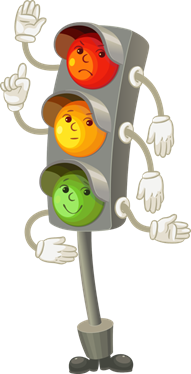 ДИДАКТИЧЕСКОЕ ПОСОБИЕ  «СВЕТОФОРИК» ПОМОГАЕТ РЕАЛИЗОВАТЬ ПРИНЦИПЫ ФГОС
трансформируемость – возможность изменения элементов, смены дидактического материала в зависимости от образовательной задачи
вариативность – наличие разнообразных материалов, игр, и оборудования, их периодическая сменяемость и появление новых предметов
насыщенность – наличие игровых вспомогательных материалов для игровой активности детей
безопасность - сертифицированность материалов, соответствие их гигиеническим требованиям.
доступность – 
свободный доступ всех детей к играм и материалам
ОЖИДАЕМЫЙ РЕЗУЛЬТАТ

осознанное отношение к вопросам личной безопасности и безопасности окружающих
проявление дисциплинированности, выдержки, самостоятельности в соблюдении правил поведения
знание правил безопасного поведения на улицах города.
способность действовать в экстремальных ситуациях в соответствии с усвоенными правилами на дороге;
представления о возможных негативных последствиях для других людей своими неосторожными действиями.
АЛГОРИТМ ИЗГОТОВЛЕНИЯ ПОСОБИЯ1      Проведена диагностика знаний воспитанников. Диагностика детей  дошкольного возраста показала, у большинства детей средней группы не сформировано сознательное и ответственное отношение к личной безопасности и безопасности окружающих.2.     Проведено  анкетирование родителей, которое показало, что родители у детей в данном возрасте  не уделяют должного внимания проблеме безопасного поведения на дороге.3.     Подобрали иллюстративный и игровой материал  по знакомству с правилами движения, разработали конспекты.4.     Большое внимание уделили дизайнерскому оформлению пособия, чтоб оно привлекало внимание ребенка, заинтересовало его,  и вызвало положительный эмоциональный отклик.
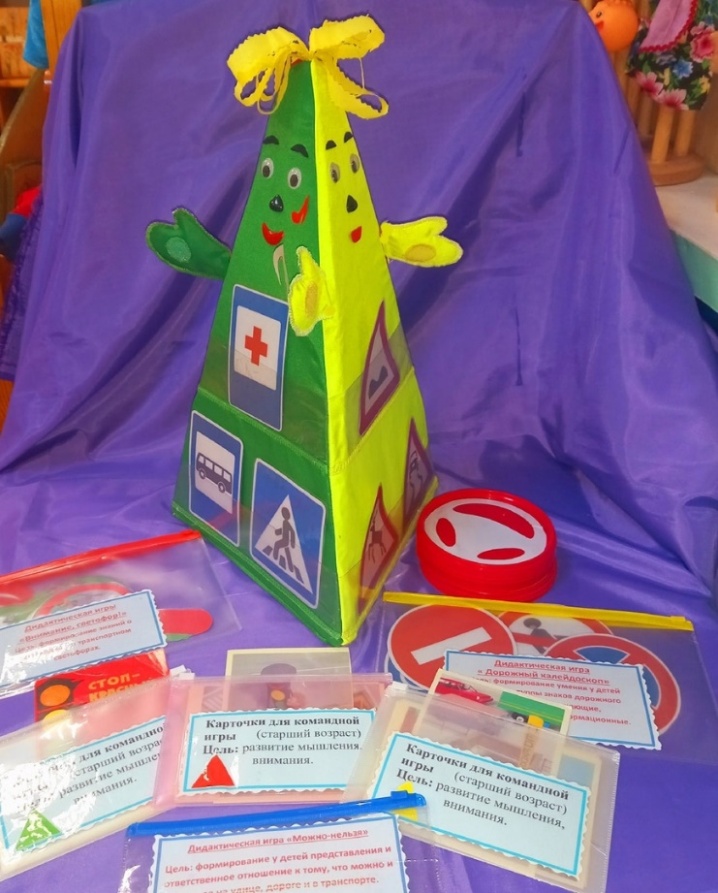 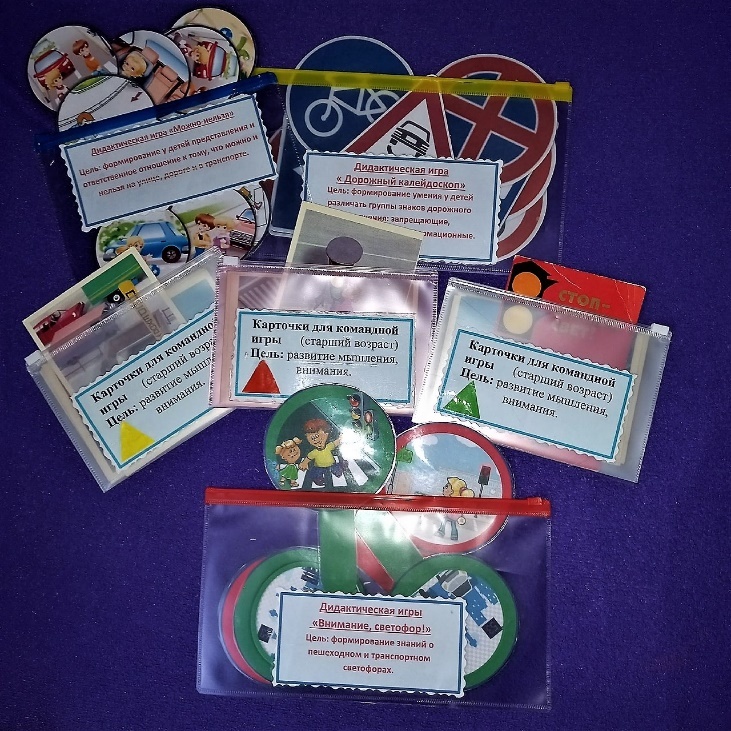 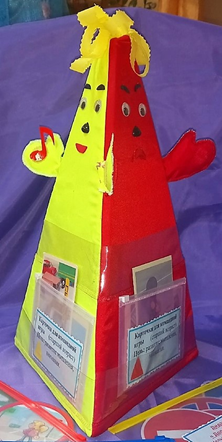 ОПИСАНИЕ ДИДАКТИЧЕСКОГО ПОСОБИЯ.

Игрушка выполнена в виде пирамиды, имеет 3 треугольные грани.
Основные грани: красная , зелёная, желтая.
Вспомогательная грань-основание синего цвета с застёжкой «молния».
Игрушка заполнена синтепоном , который легко, с помощью молнии, вынимается и игрушку можно обрабатывать.
У каждой стороны есть: глаза, брови, нос, рот, руки с прикрепленными липами.
На основных гранях имеются по два прозрачных кармана.
В верхушку «Светофорика» вставлен музыкальный механизм, который при нажатии издаёт звук.
К пособию прилагаются дидактические игры (все картинки ламинированы и находятся в пластиковых прозрачных конвертах) и оборудование (рули, выполненные из пластиковых крышек)
ИСПОЛЬЗОВАНИЕ ПОСОБИЯ «СВЕТОФОРИК»
I. Дидактическая игры «Внимание, светофор!» 
.(для детей 4-6 лет)
 Количество игроков не ограничено 
Цель: формирование знаний о пешеходном и транспортном светофорах.
К пособию прилагаются картинки (изображение пешеходов на зеленом и 
красном фоне, 
изображение автомобиля на красном и зеленом фоне, рули для детей
 изображающих машины)
Правила игры: Водящий выбирается по считалке.
Дети делятся на две команды, с помощью картинок с изображением пешехода
 и автомобиля.
На зеленую грань, в нижний кармашек водящий вставляет две картинки: 
на зеленом фоне пешеход и на красном автомобиль. В этом случае дети,
 которые изображают пешеходов ходят, а которые изображают автомобили 
- стоят. 
Если ведущий на красную грань дидактического пособия в кармашек выставляет 
картинку: на красном фоне-пешеход, а на зеленом – автомобиль, дети, 
изображающие автомобили, бегают и ходят, а изображающие пешеходов 
стоят  и так далее.
Если ведущий поворачивает к игрокам жёлтую грань, то дети, изображающие и пешеходов и автомобили-стоят и хлопают в ладоши. 
Если кто то ошибается, то выходит из игры. Побеждает та команда, в составе которой остаётся больше игроков.
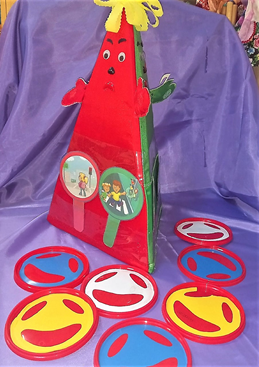 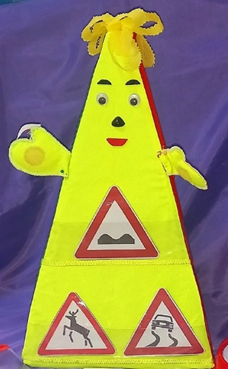 II. Дидактическая игра « Дорожный калейдоскоп» (для детей 4-6 лет) 
Количество игроков: 2-3 ребенка.
Цель: формирование умения у детей различать группы знаков дорожного движения: запрещающие, предупреждающие, информационные. 
Оборудование: карточки с изображением знаков по ПДД, пособие «Светофорик»
Ход: ребенку предлагается по очереди выбирать знаки дорожного движения
(предварительно перевернутые).  На красную грань в кармашек помещаются запрещающие знаки, на зеленую грань - информационные, на желтую-предупреждающие. Побеждает тот игрок, который без ошибки расположит все знаки правильно.
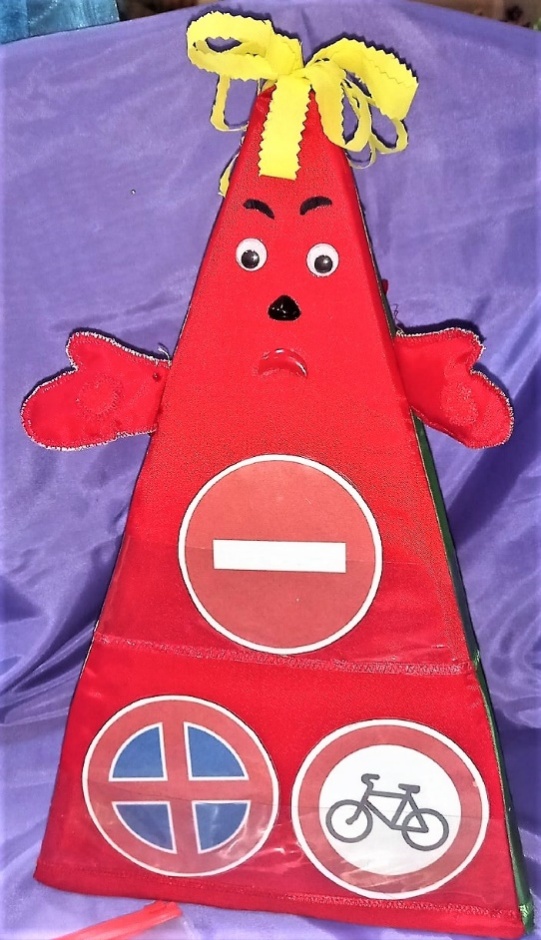 III. Дидактическая игра «Можно-нельзя» 
(для детей 5-7 лет) 
Количество игроков: 2-6 ребенка.
Цель: формирование у детей представления и ответственное отношение к тому, что можно и нельзя на улице, дороге и в транспорте. 
 Оборудование: карточки с правильным и неправильным 
поведением детей (ситуациями) на дороге, на улице и в 
транспорте.
Ход: раздаются по 4 карточки с ситуациями каждому ребенку.
 Дети раскладывают их перед собой. Дети рассматривают свои карточки и по очереди помещают их в соответствии с ситуацией 
на определённую грань «Светофорика»: если так можно поступать-зеленая грань, нельзя- красная, если не знают на желтую, в этом случае раздаётся сигнал «смех» и ребенок пропускает ход. Дополнительный ход даётся тому игроку, который правильно распределит эту карточку.
Выигрывает тот, кто первым поместит карточки с ситуациями  на грани «Светофорика» и расскажет, почему он их туда поместил .
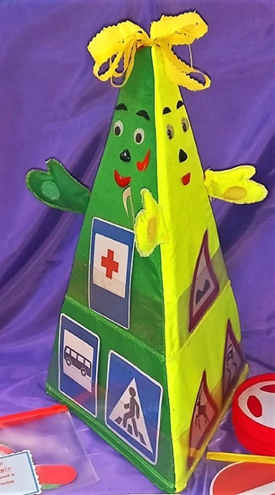 Это пособие можно использовать и в старшем дошкольном возрасте.
IV.  « Викторина безопасности»
(Командная игра, старший возраст)  
Цель: развитие мышления, внимания.
Оборудование: пособие «Светофорик», задания в конверте по ПДД
Ход: дети делятся на 3 команды (красная,  желтая, зелёная).
Для каждой команды, в карманы вкладываются специальные задания по правилам дорожного движения.
Если ответ на задания не правильный раздаётся звуковой сигнал  и ход переходит другой команде. Побеждает та команда, которая выполнит большинство заданий правильно!
 Это пособие можно усовершенствовать и использовать по любому направлению безопасности дошкольников.
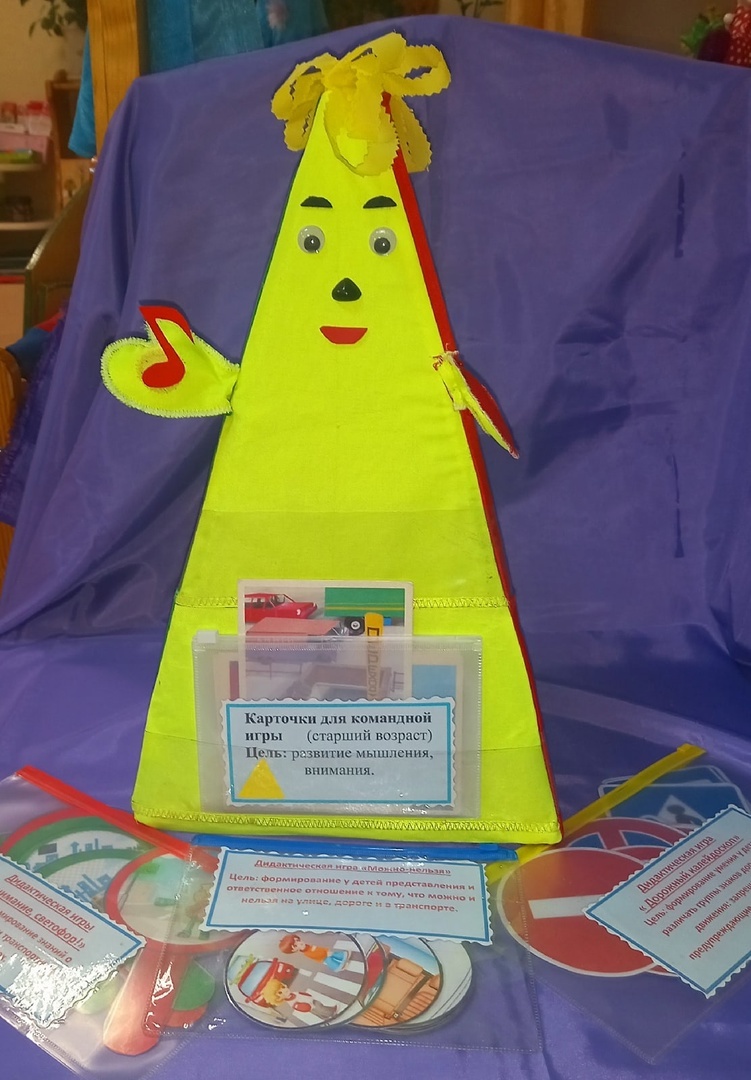 Данное пособие было использовано на занятиях, в индивидуальной , подгрупповой, а так же cамостоятельной  работе детей.Наравне с другими задачами, с помощью «Светофорика», мы повысили познавательную и эмоциональную активность детей, старались дать социальный опыт.
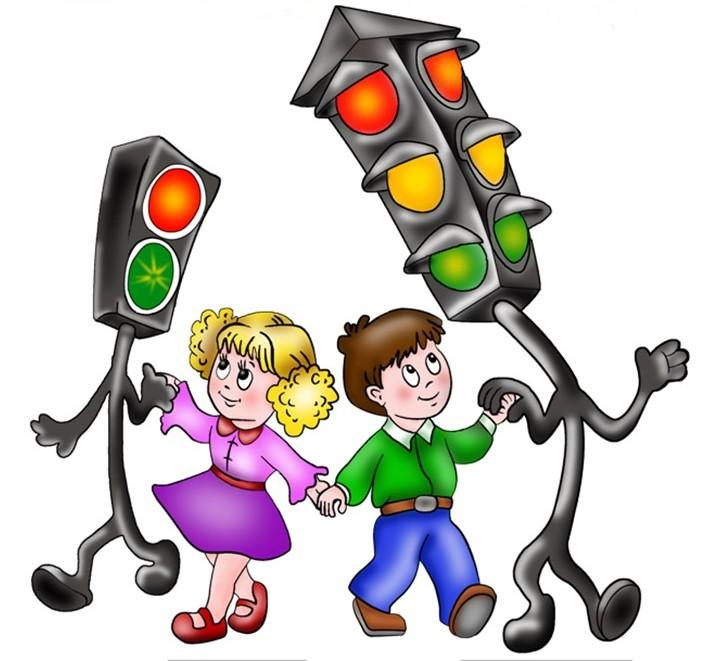 Результативность
По диаграмме видно, что в результате  использования практического пособия  «Светофорик» у детей прослеживается положительная динамика. Они стали  лучше знать  названия и обозначение дорожных знаков, сигнала светофора.  Они стали разбираться в различных проблемных ситуациях, связанных с правилами дорожного движения.
Мы считаем , что данное пособие является действенным и эффективным и его можно использовать и в разных группах детского сада, а так же в работе с родителями.
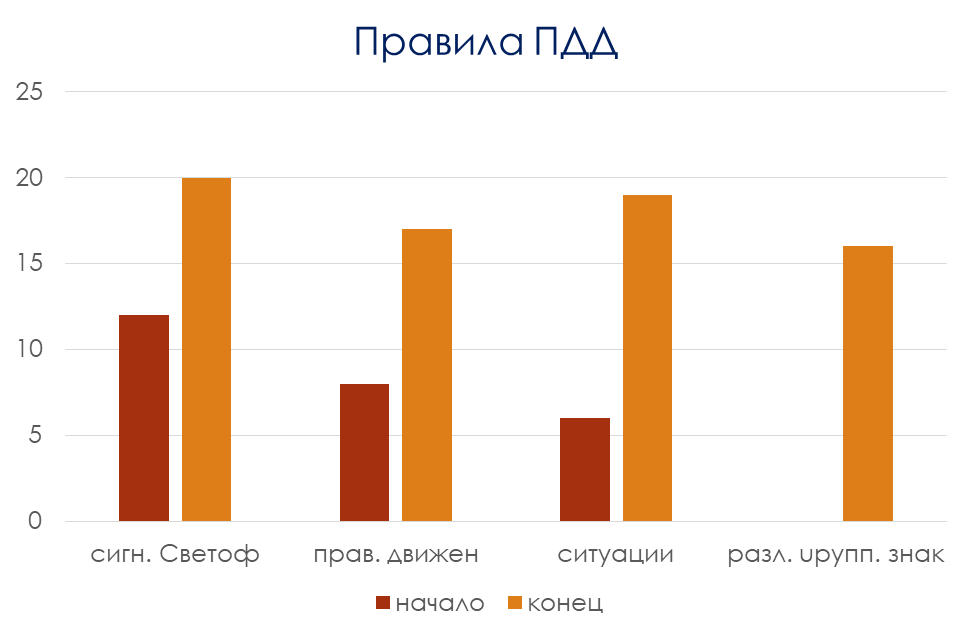 Литература:- Радуга. Примерная основная образовательная программа дошкольного образования / [C. Г. Якобсон, Т. И. Гризик, Т. Н. Доронова и др.; науч. рук. Е. В. Соловьёва]. — 2-е изд., перераб. — М. : Просвещение, 2016.- Саулина Т.Ф. Знакомим дошкольников с правилами дорожного движения:Для занятий с детьми 3 – 7 лет – М.: МОЗАИКА – СМИНТЕЗ 2014. – 112 с.:цв. вкл.- Хабибуллина Е. Я. Дорожная азбука в детском саду , Санкт- Петербург ДЕТСТВО-ПРЕСС. 2020.
СПАСИБО ЗА ВНИМАНИЕ!
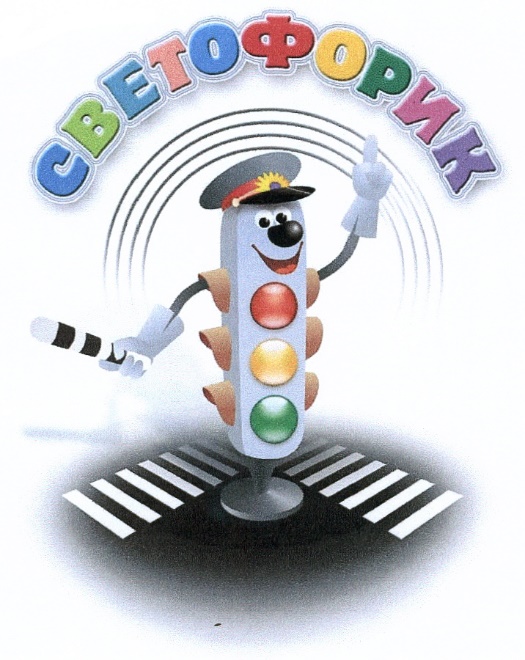